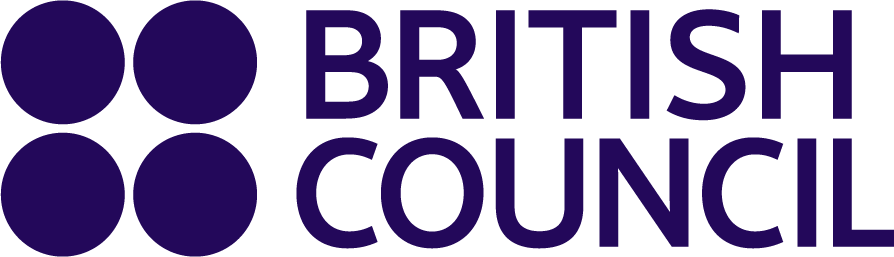 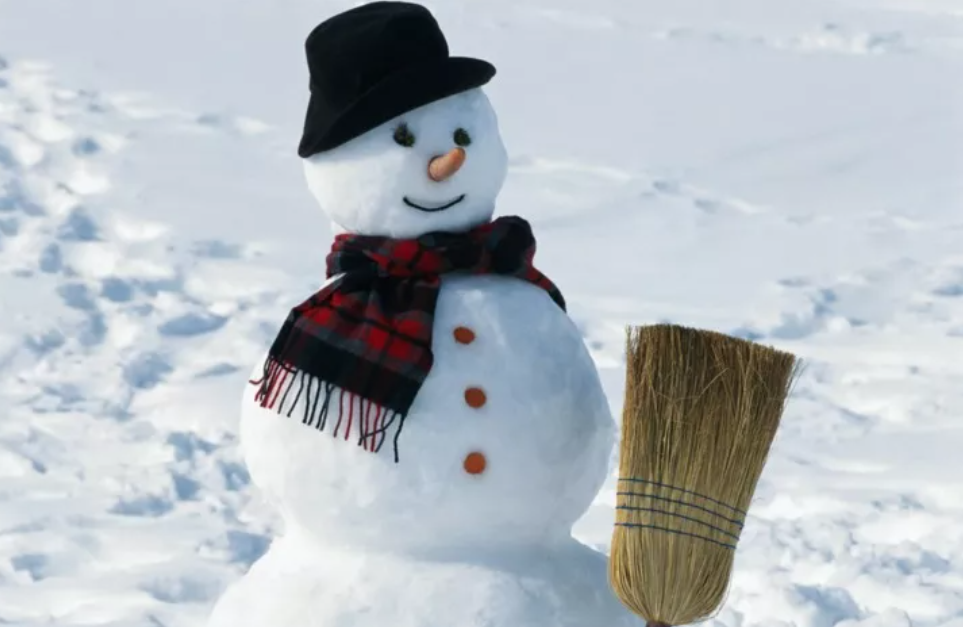 https://www.teachingenglish.org.uk/
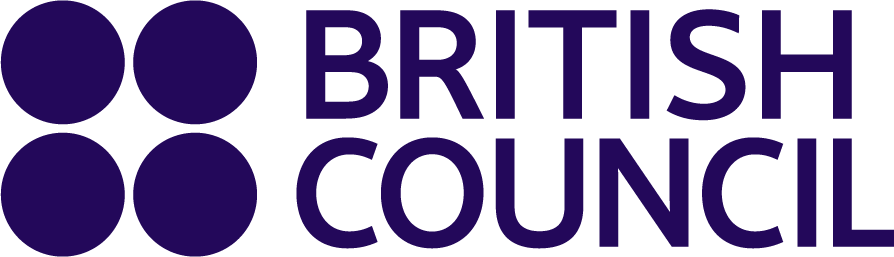 Santa Claus, Santa Claus,Santa Claus is here.Bringing toys,For girls and boys,And lots of Christmas cheer.
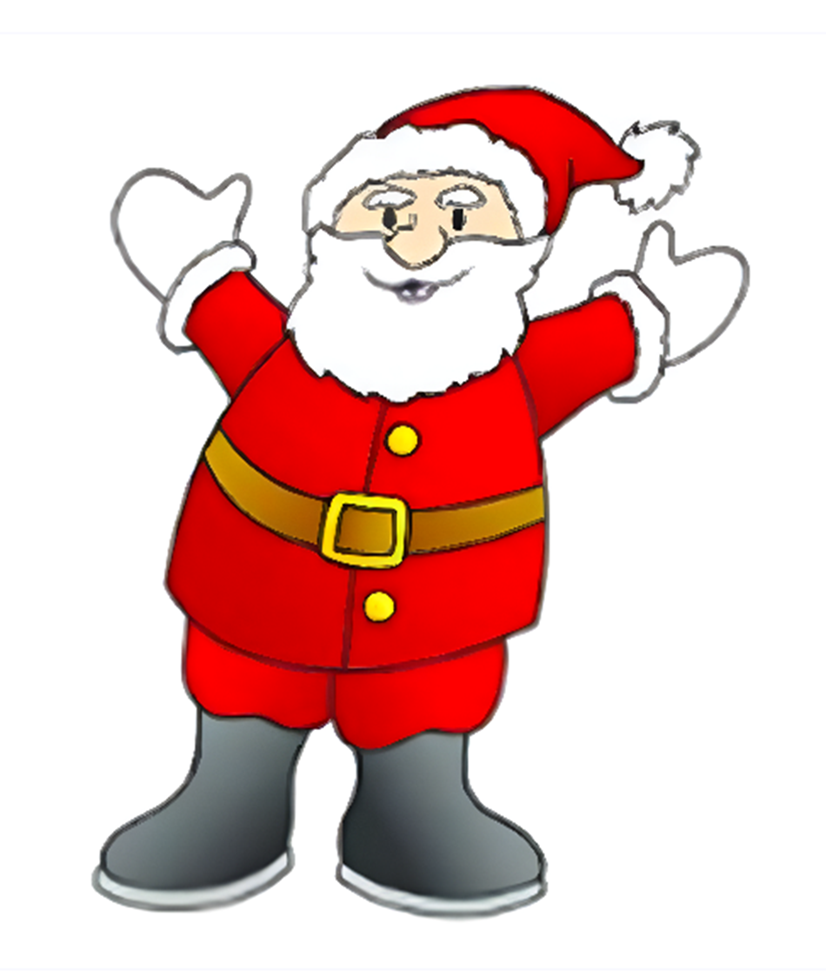 https://www.teachingenglish.org.uk/
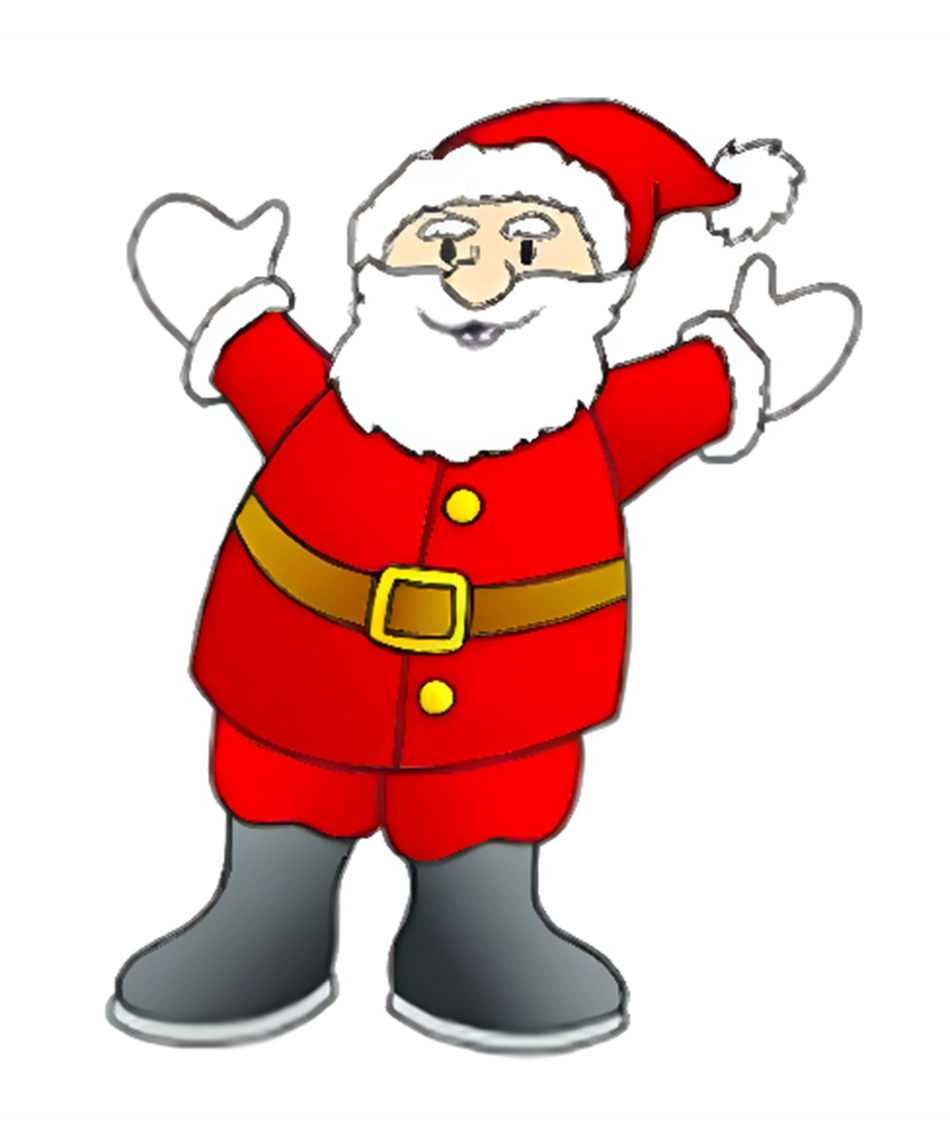 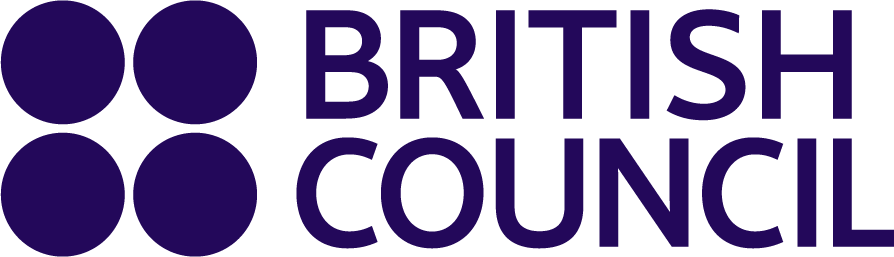 https://www.teachingenglish.org.uk/
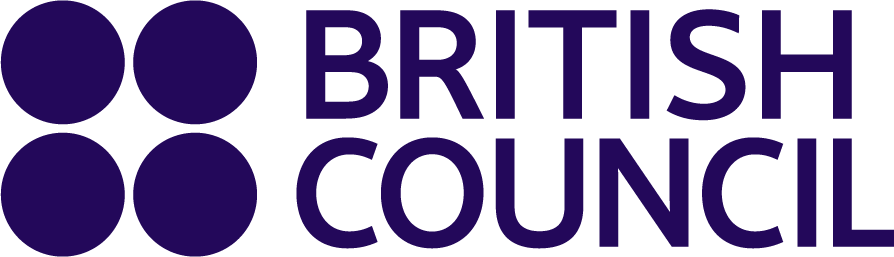 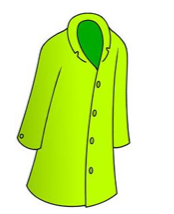 coat
https://www.teachingenglish.org.uk/
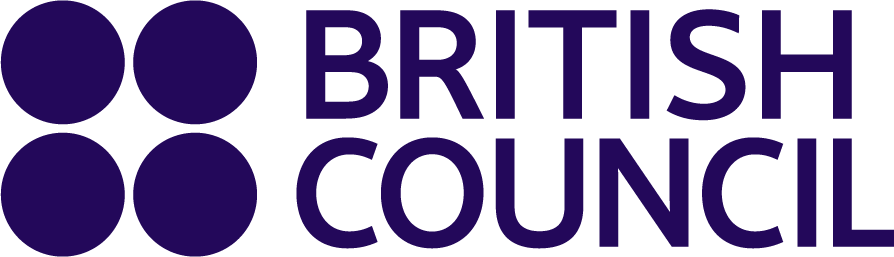 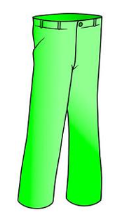 trousers
https://www.teachingenglish.org.uk/
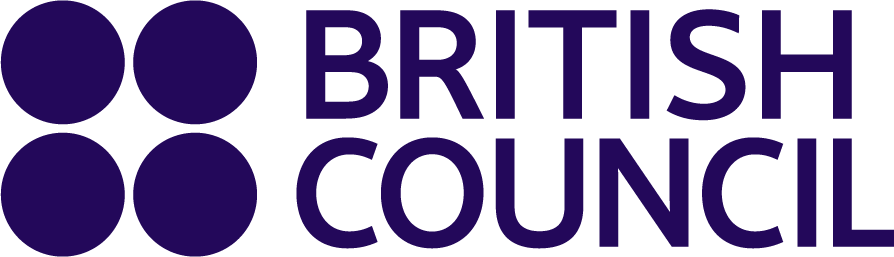 boots
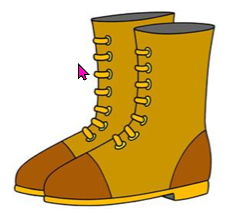 https://www.teachingenglish.org.uk/
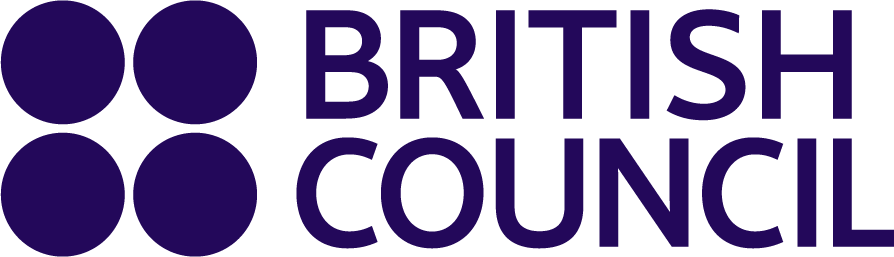 glove
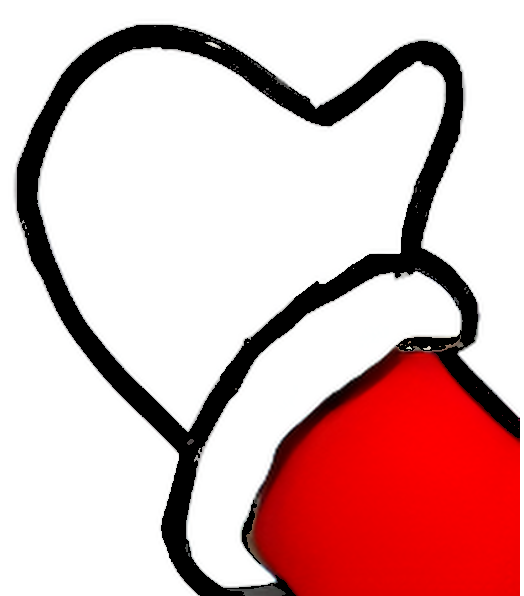 https://www.teachingenglish.org.uk/
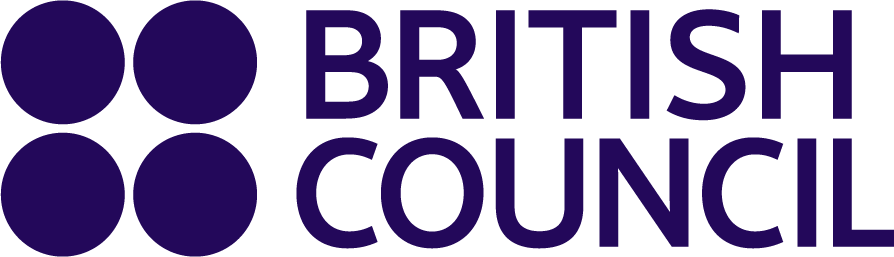 hat
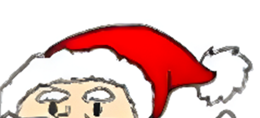 https://www.teachingenglish.org.uk/
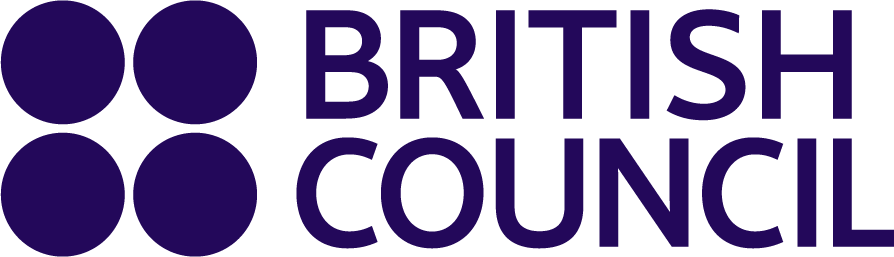 dress
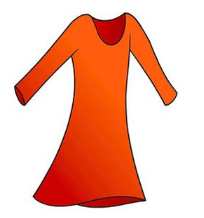 https://www.teachingenglish.org.uk/
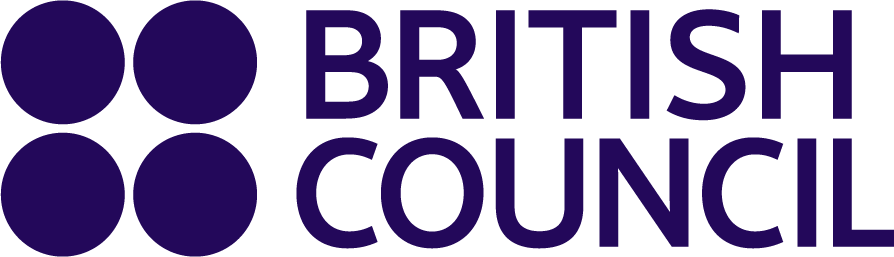 jumper
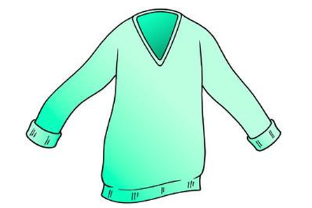 https://www.teachingenglish.org.uk/
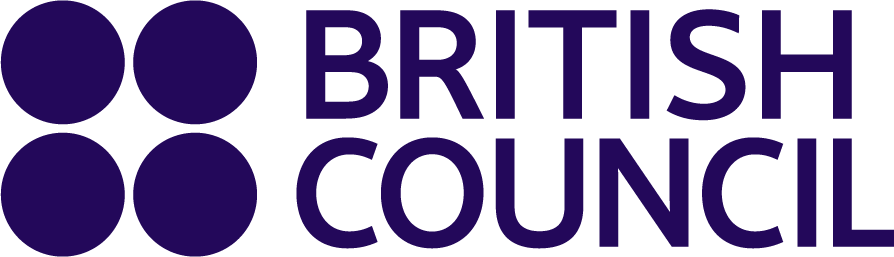 socks
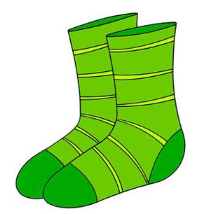 https://www.teachingenglish.org.uk/
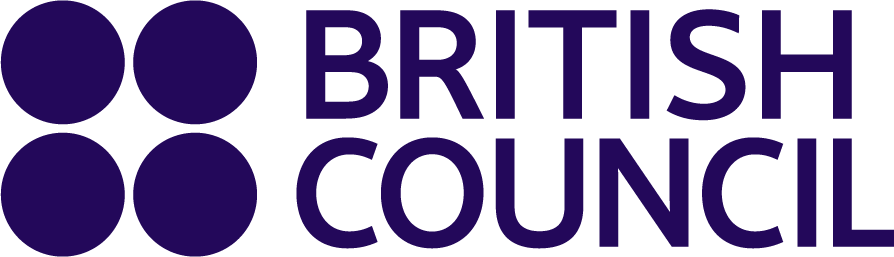 shirt
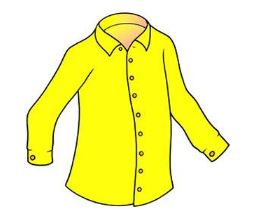 https://www.teachingenglish.org.uk/
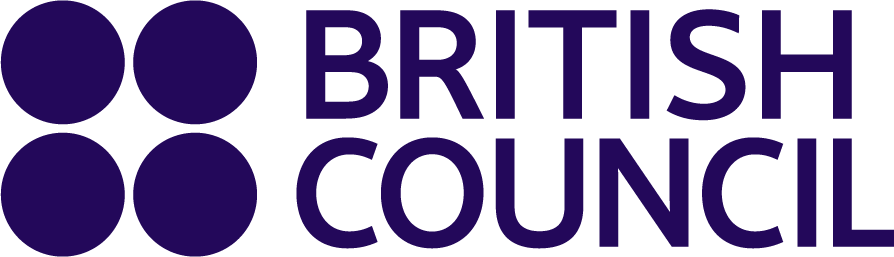 shoes
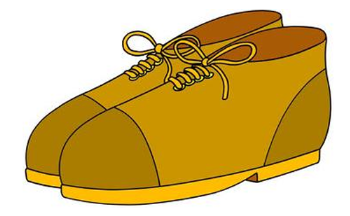 https://www.teachingenglish.org.uk/
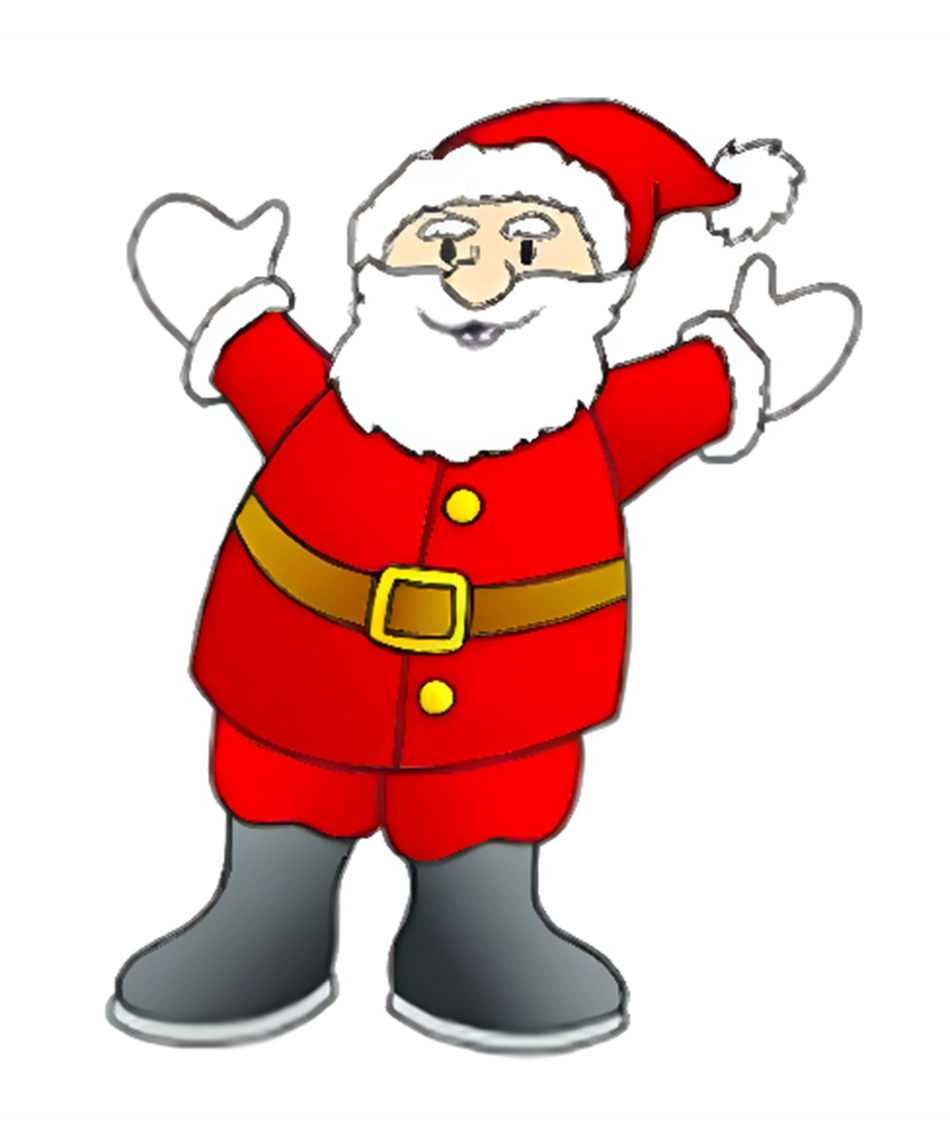 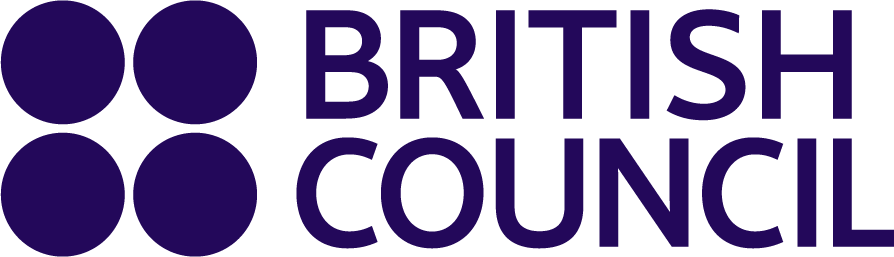 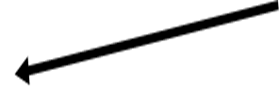 hat
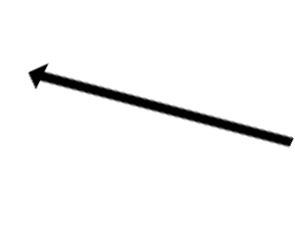 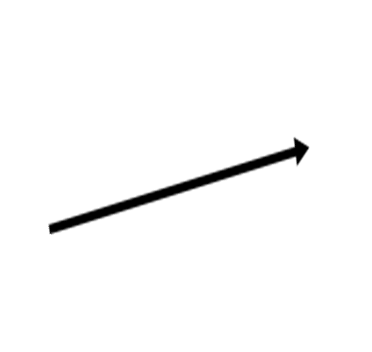 glove
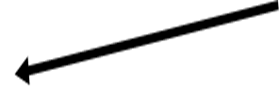 coat
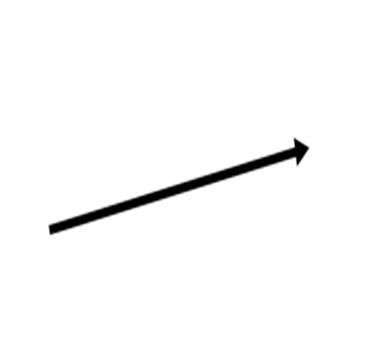 belt
trousers
boot
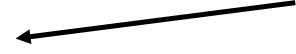 https://www.teachingenglish.org.uk/
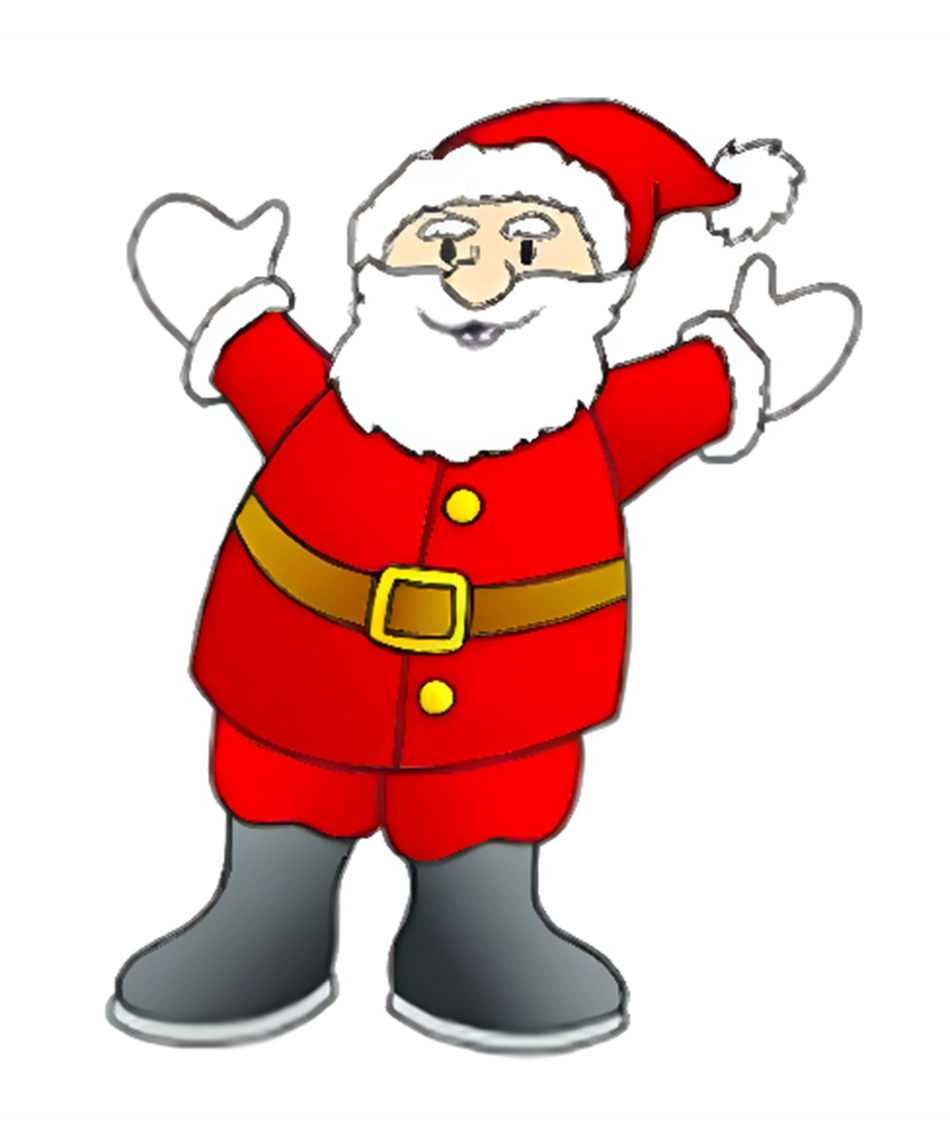 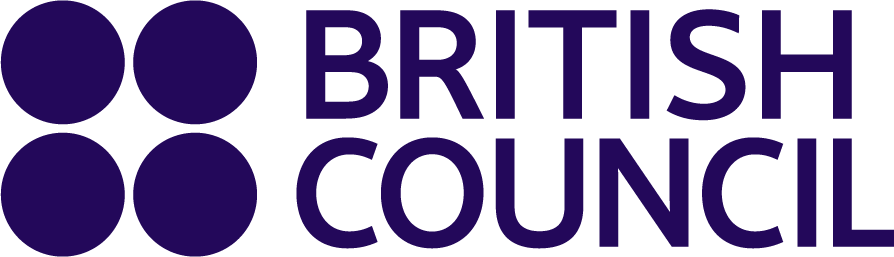 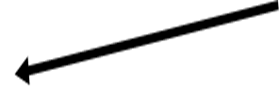 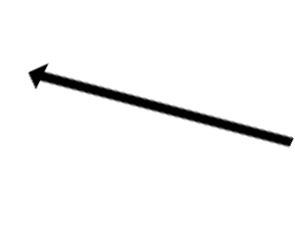 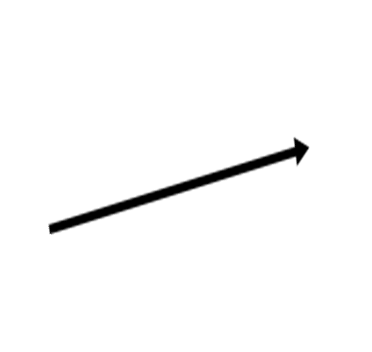 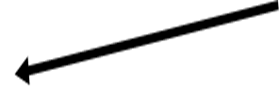 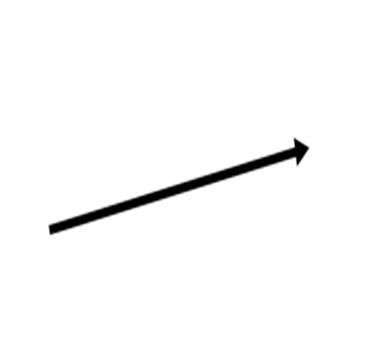 trousers
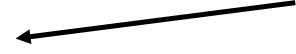 coat
belt
glove
boot
hat
https://www.teachingenglish.org.uk/
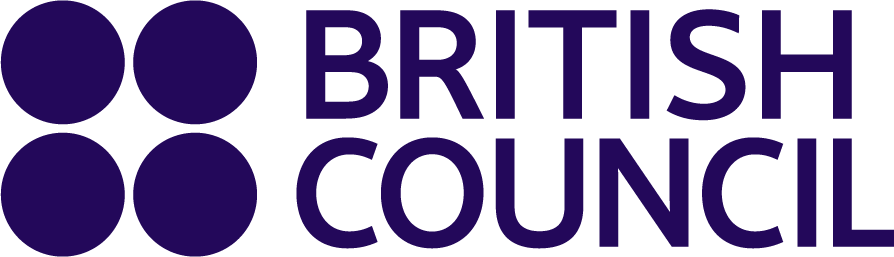 This is Santa!
He’s got white gloves
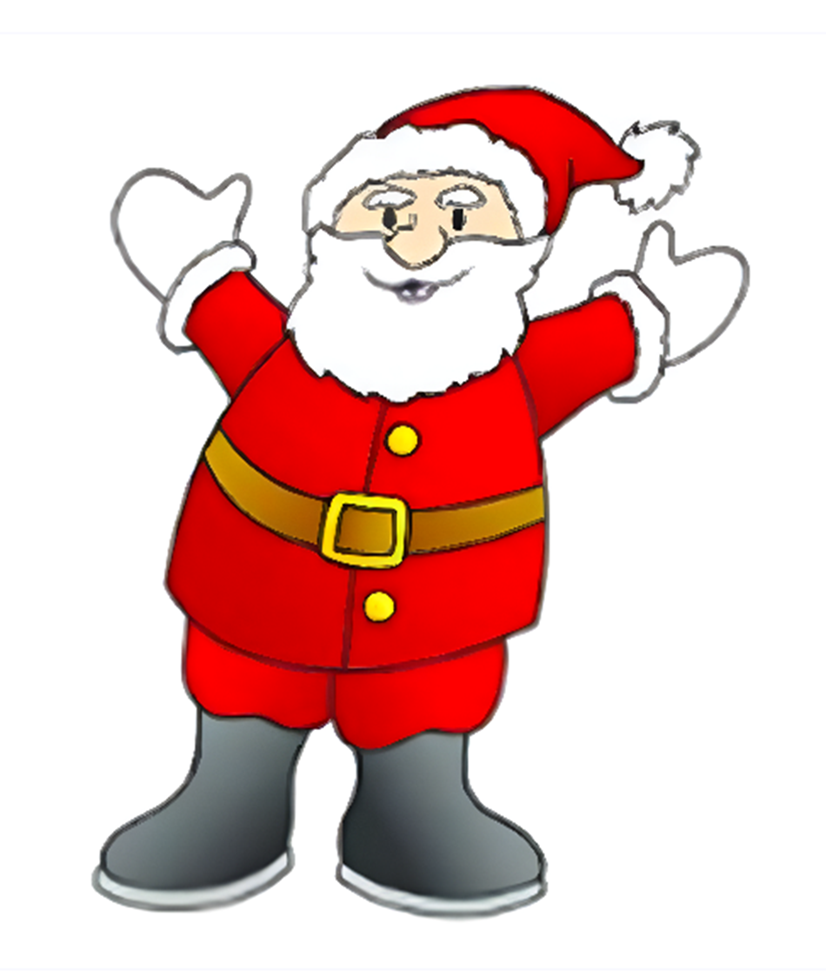 https://www.teachingenglish.org.uk/